Whose pair of 3D glasses is it?
It’s Mary’s pair of 3D glasses.
a pair of 3D glasses
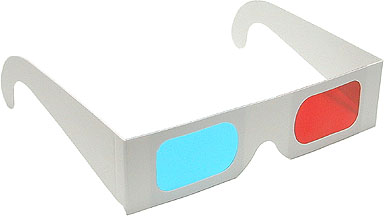 MARY
Whose ipod is it?
It’s John’s ipod.
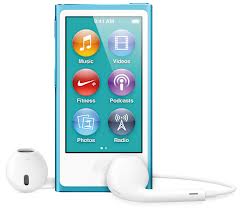 an ipod
John
Whose Mp3 player is it?
It’s Chrissie’s Mp3 player.
an Mp3 player
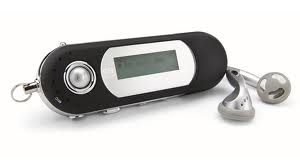 Chrissie
Whose laptop is it?
It’s Max’s laptop.
a laptop
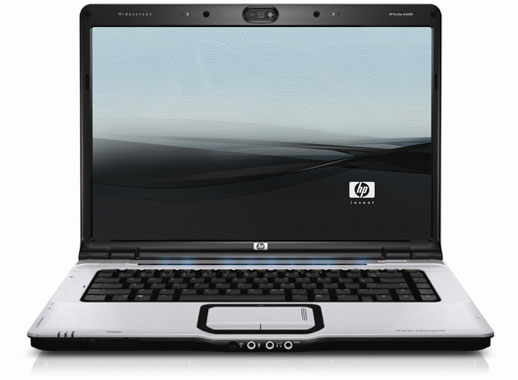 Max
Whose digital cameras are they?
They are Bob’s digital cameras.
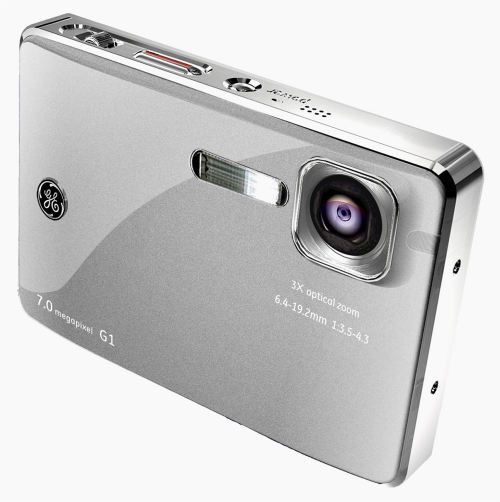 digital cameras
Bob
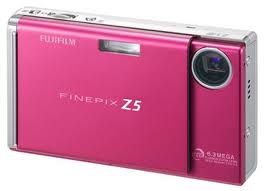 Whose earphones are they?
They are Jane’s earphones.
earphones
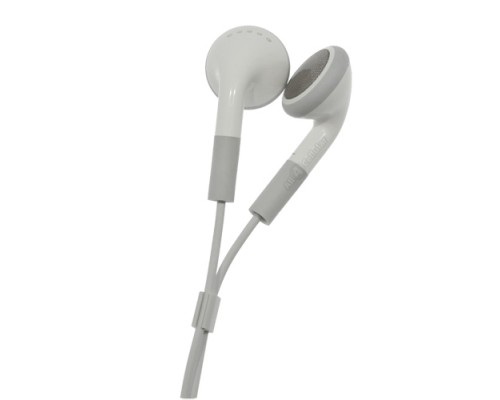 Jane
Whose cellphones are they?
They are the children’s cellphones.
the children
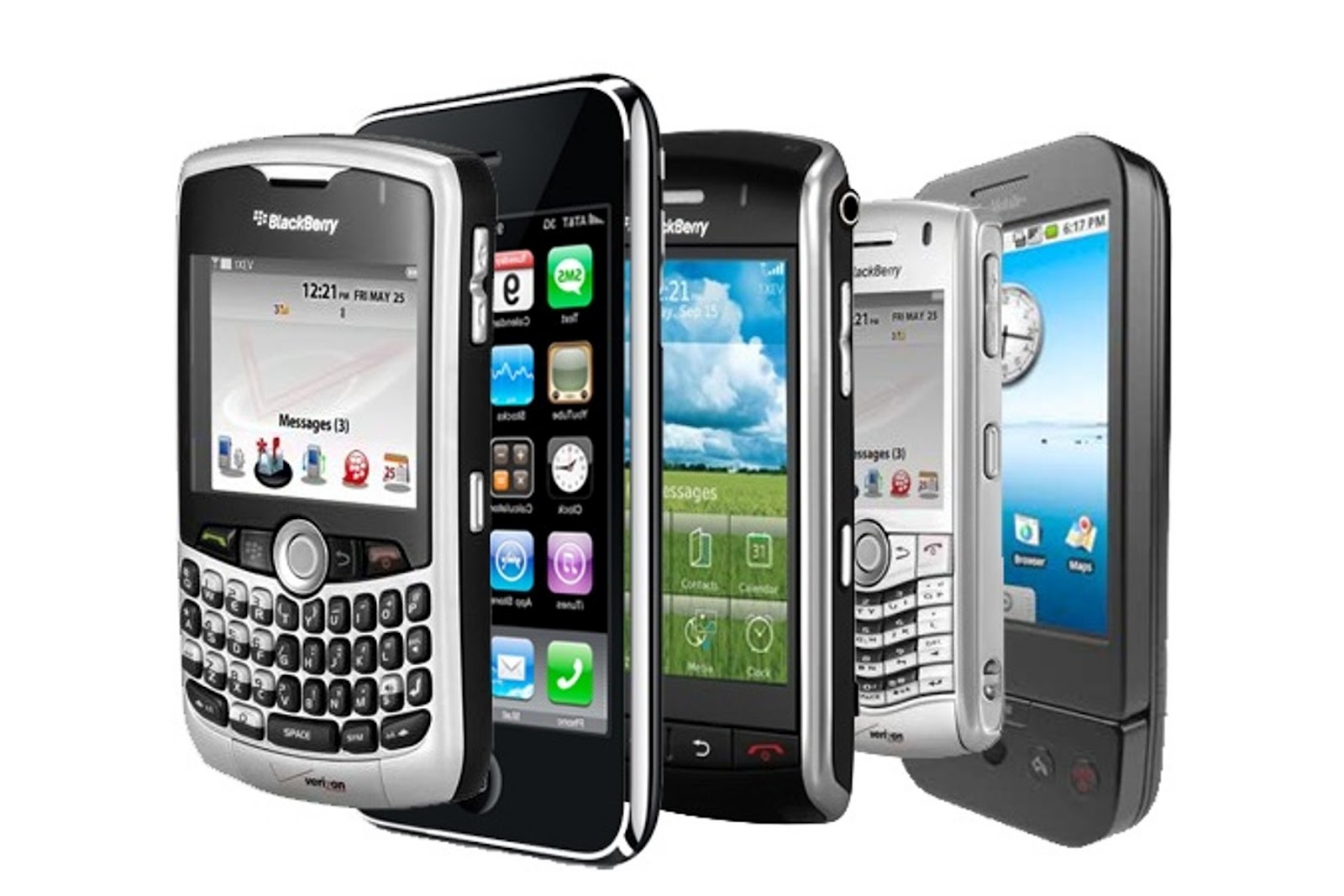 cellphones
mobile phones
Whose cellphones are they?
They are my parents' cellphones.
my parents
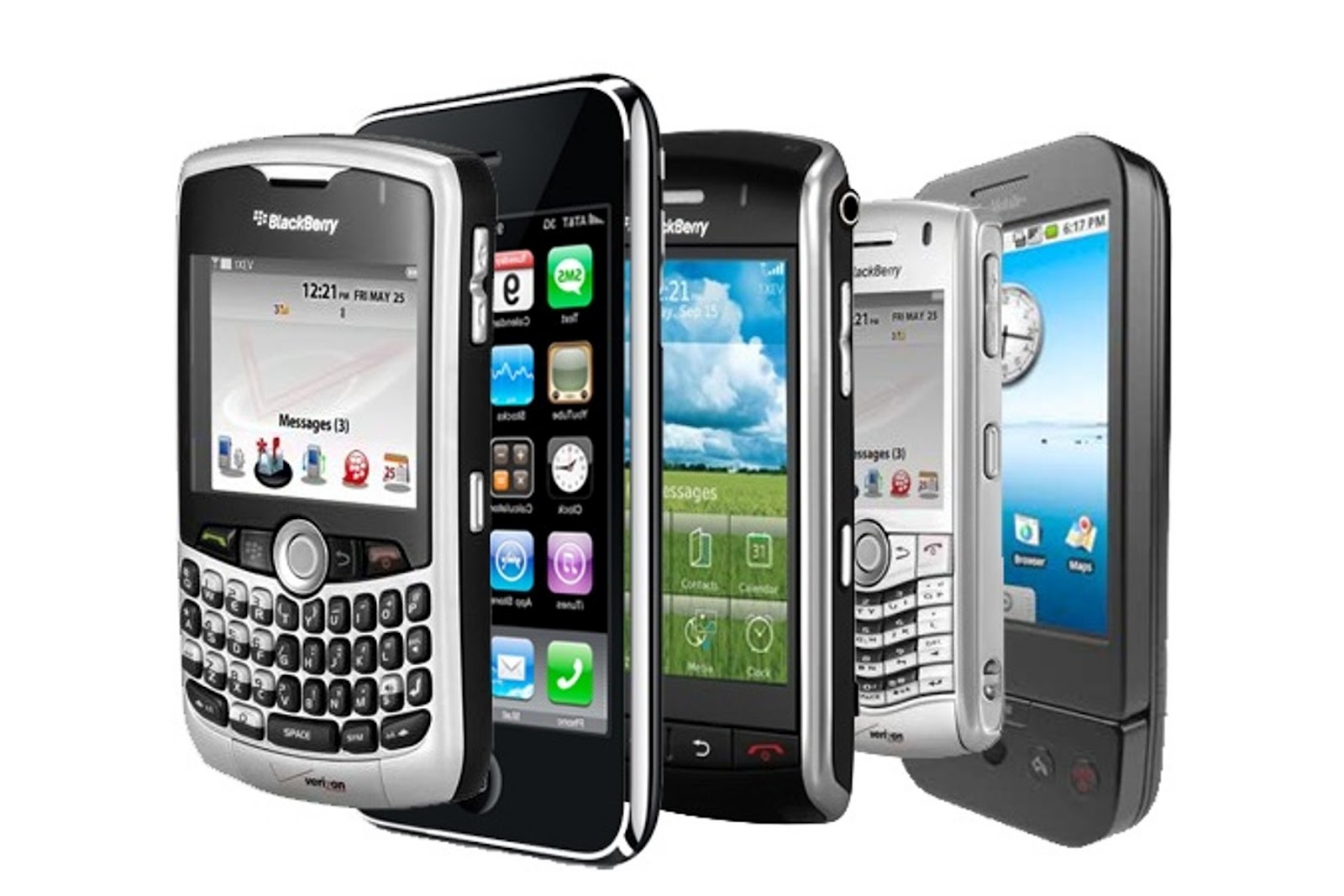 cellphones
mobile phones
Whose video game console is it ?
It's Bob's video game console.
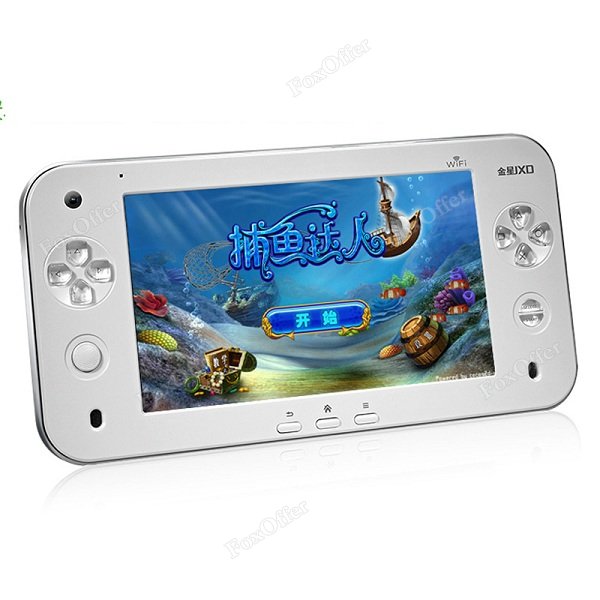 BOB
a video game console